REUNIÓN DE PADRES
CURSO 4ºb

Tutor: Daniel Hernández
(Profesor Matemáticas)
HOJAS DE INFORMACIÓN
LISTADO DE PADRES ASISTENTES

ENTREGA:
DÍPTICO PARA PADRES
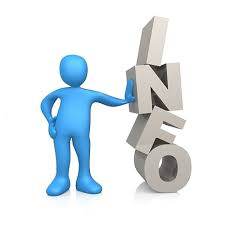 CARACTERÍSTICAS DEL GRUPO
23 Alumnos
15 Chicos
8 Chicas
3 Alumnos repetidores
Delegado:  Andrés González
Subdelegado:  Juan Francisco Rocha
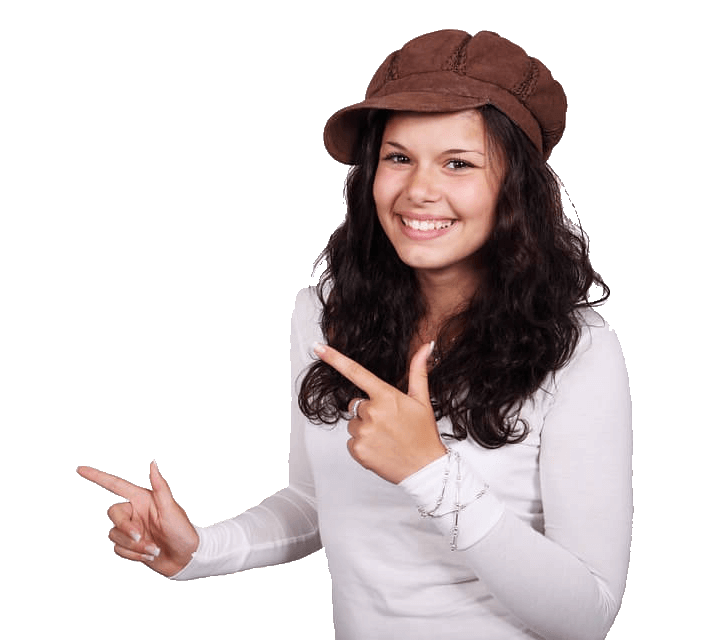 Buen ambiente de trabajo en el aula
Aula de 4º B algo pequeña con el pasillo de salida de emergencia
Encuesta sobre inicio del curso
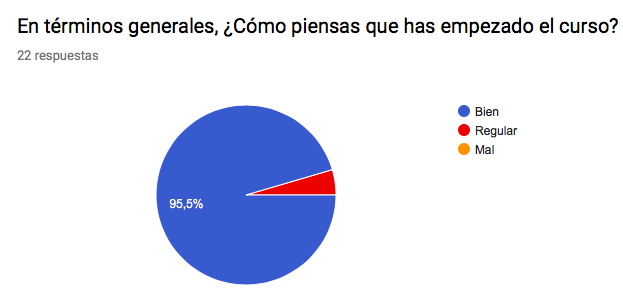 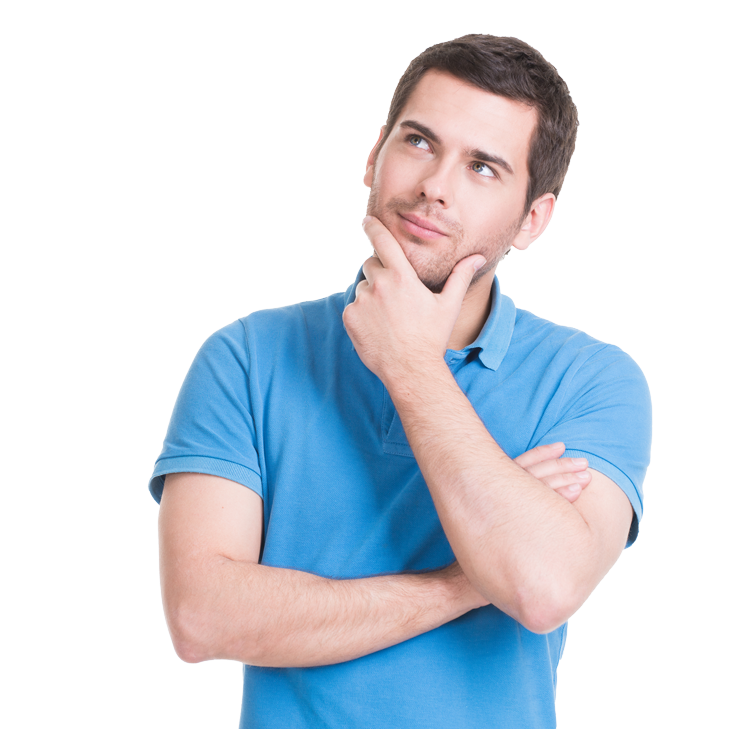 Encuesta sobre inicio del curso
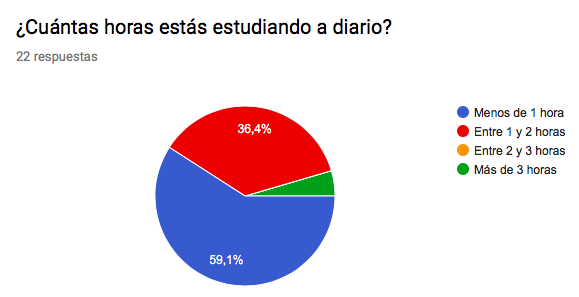 Encuesta sobre inicio del curso
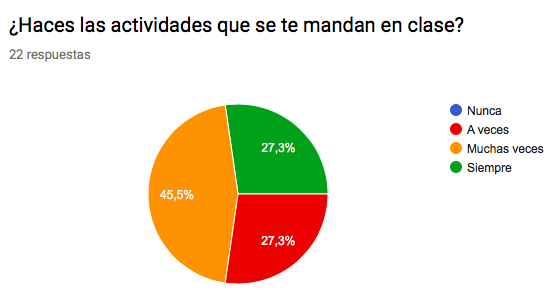 Encuesta sobre inicio del curso
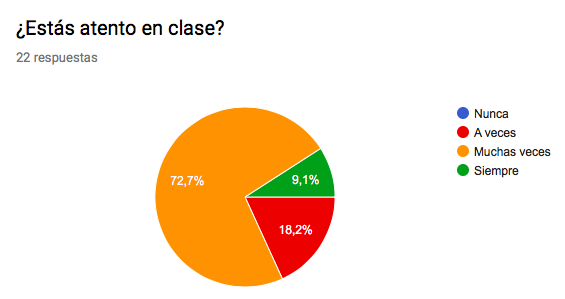 Encuesta sobre inicio del curso
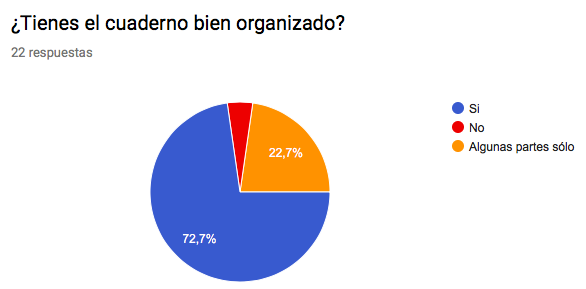 Encuesta sobre inicio del curso
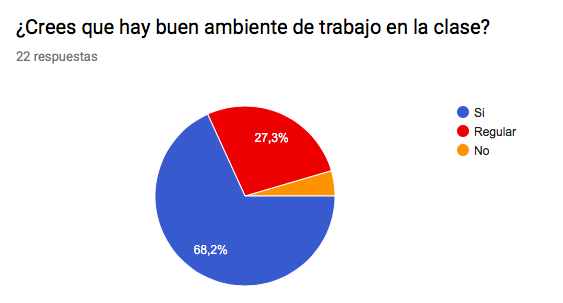 Calendario del curso
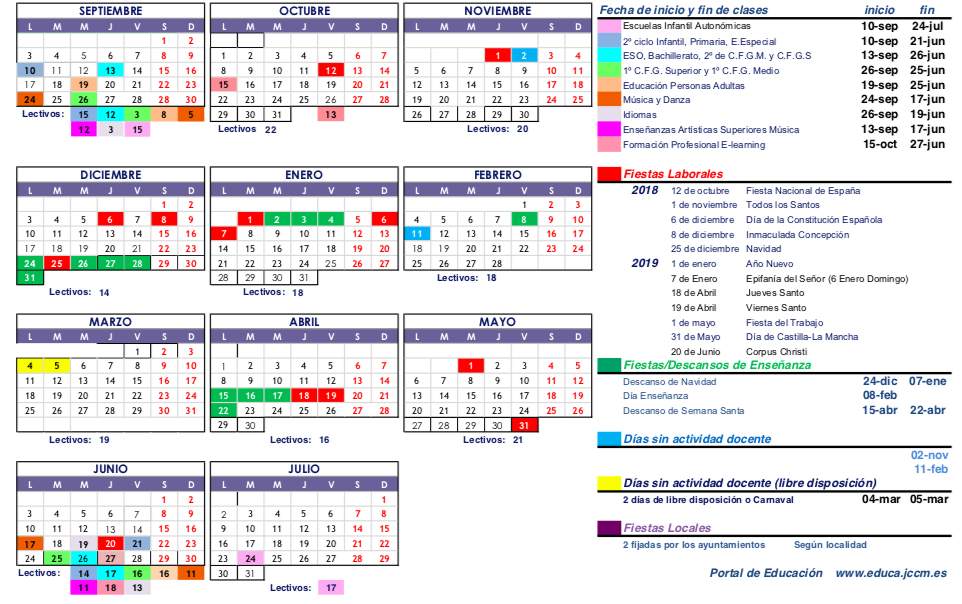 Calendario de evaluaciones
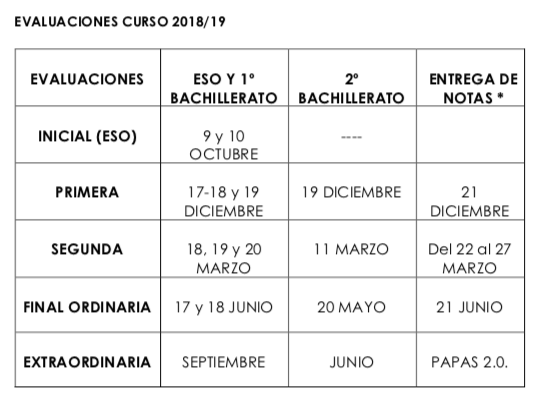 Calendario de evaluaciones
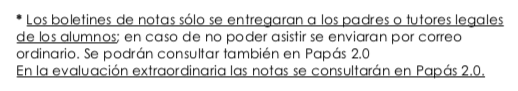 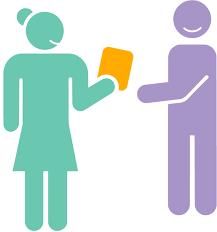 Asignaturas pendientes de 3º
Alumnos que tienen alguna asignatura pendiente de 3º de ESO.
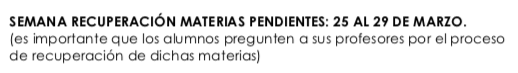 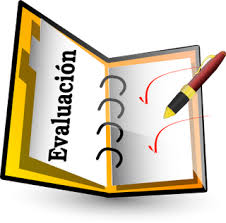 Título al acabar 4º eso
Para obtener el Título de la ESO el alumno debe aprobar todas las materias, la titulación con alguna materia suspensa es excepcional. Si las materias suspensas son lengua y matemáticas no puede obtener el Título de la ESO,.
Una vez que obtienen el Título los alumnos pueden continuar estudios en Bachillerato o en Ciclos Formativos de Grado Medio.
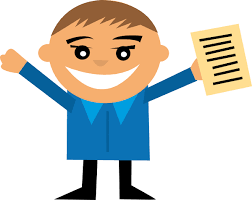 Horario de 4º B
Profesorado – hora de  atención a padres
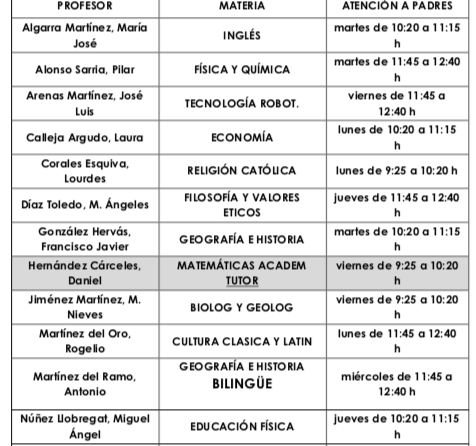 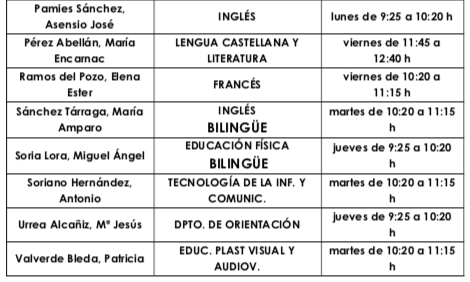 Aplicación Papás
Seguimiento por email o SMS de faltas de asistencia (las faltas de asistencia ya no se envían por carta, se consultan por Papás)
Comunicación del tutor – padres es muy sencilla por papás
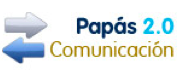 Aplicación Papás
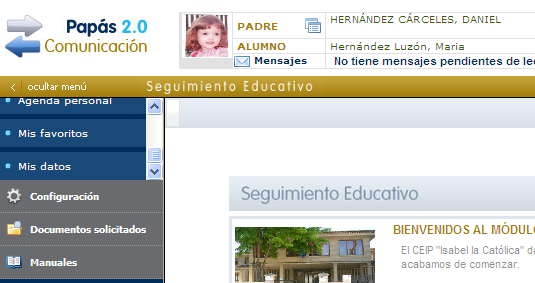 Aplicación Papás
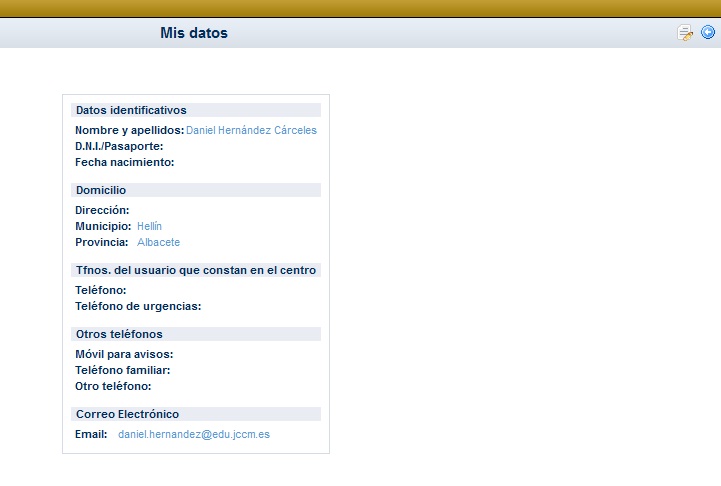 Aplicación Papás
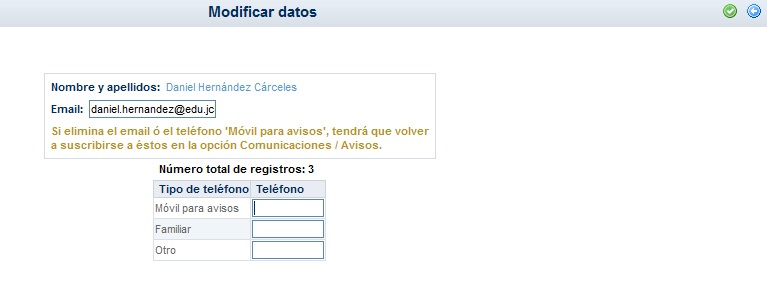 Consultar faltas de asistencia
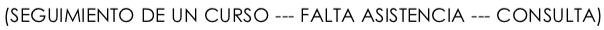 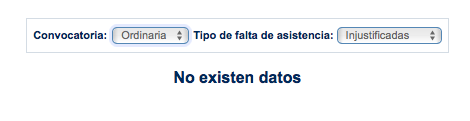 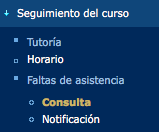 Faltas de asistencia
Las faltas de asistencia pueden afectar a los criterios de evaluación de los Departamentos.
Las faltas deben ser justificadas de acuerdo con el modelo del centro. El tutor será el encargado de justificarlas.
 Las faltas se pueden consultar por Papás.
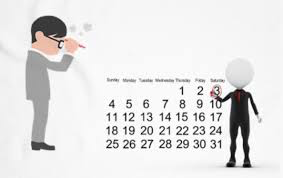 Email oficial del centro
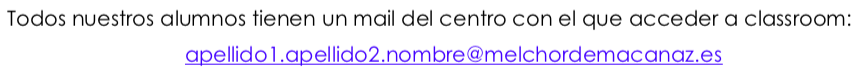 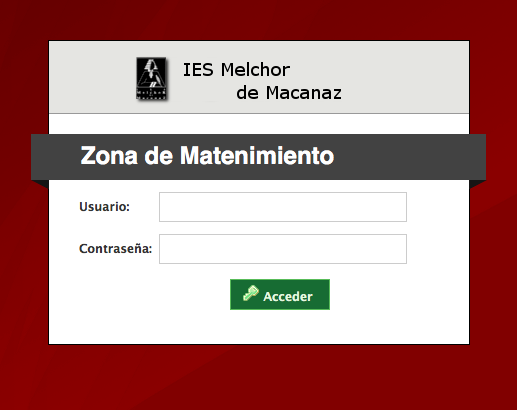 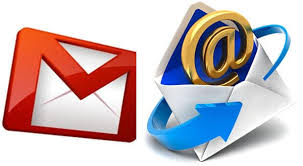 Aplicaciones que usa el centro
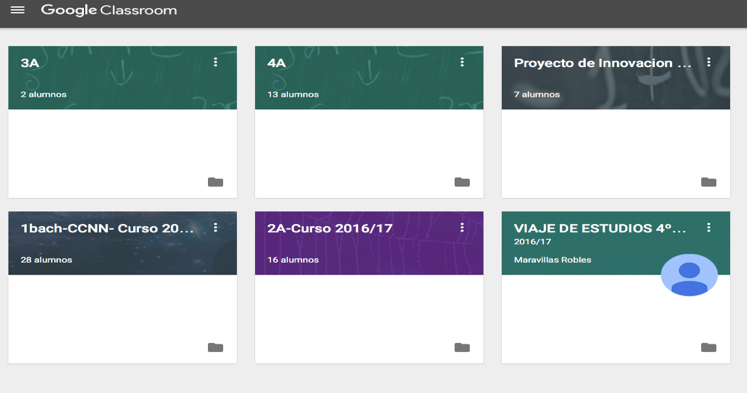 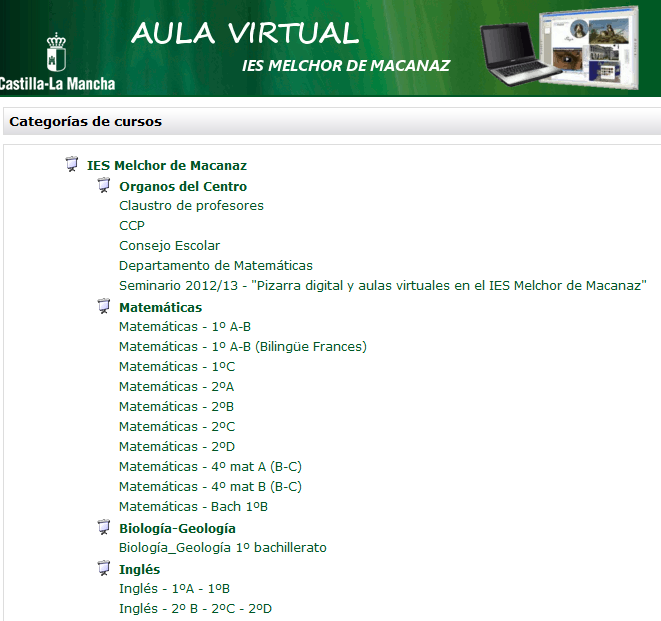 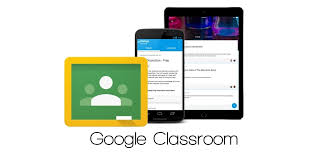 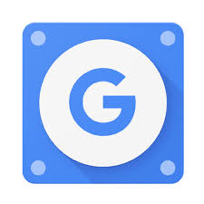 Plan de acción tutorial
No tenemos hora de tutoría en el horario
 Se les facilitara toda la información que sea de su interés pero no contamos con ese tiempo especifico.
- Se ha recopilado información sobre sus intereses y posibles problemas de aprendizaje.
 Ayudarles en la toma de decisiones de cara a su futuro.
 Participaremos dentro del Plan de Gestión de residuos del centro
Normas de convivencia del centro
El respeto a todos los miembros de la Comunidad Escolar.
El respeto al material y mobiliario del centro.
Cumplir rigurosamente con la puntualidad (si llegan después de las 8:35, se quedan en la biblioteca).
Control y justificación de faltas de asistencia. Las faltas se consultan por Delphos papas, no se envían cartas. 
Salidas del centro. Los alumnos no pueden salir solos del centro.
La prohibición del uso de móviles en el centro y reproductores de música, CDs, MP3....  (salvo permiso expreso del profesor para una actividad concreta. En tal caso se notificará por Papás).
Profesor de Guardia
En el caso de que falte algún profesor, habrá un profesor de Guardia encargado de sustituirlo que se encargará de que se lleven a cabo las tareas que se hayan propuesto
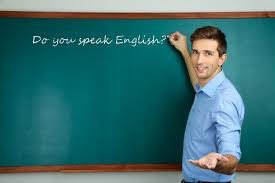 Salidas del Centro
Para salir del centro, los alumnos deberán presentar una autorización por escrito de sus padres y comunicarlo al jefe de estudios o en su defecto a un miembro del equipo directivo.
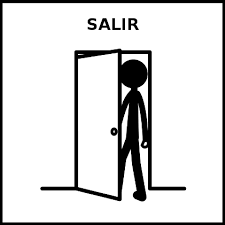 Ies Melchor de macanaz
Web: http://www.melchordemacanaz.es
Teléfono:  967 301571
Email: 02001962.ies@edu.jccm.es
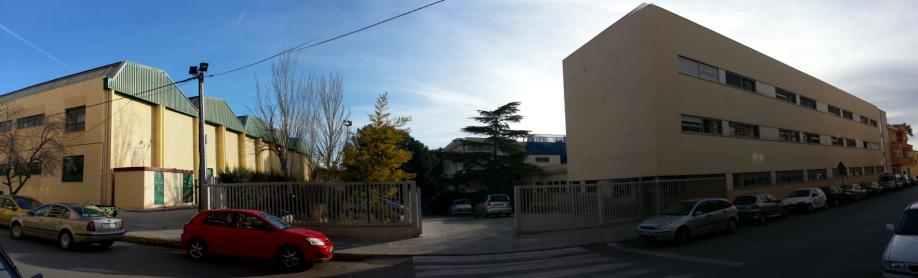